Two Stars and a Wish
Two Stars and a Wish
Two stars: record two things you really liked 
A wish: record one thing that could be improved
Two Stars and a Wish
Two stars: record two things you really liked 
A wish: record one thing that could be improved
Two Stars and a Wish
Two stars: record two things you really liked 
A wish: record one thing that could be improved
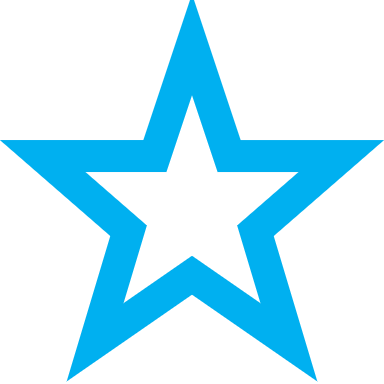 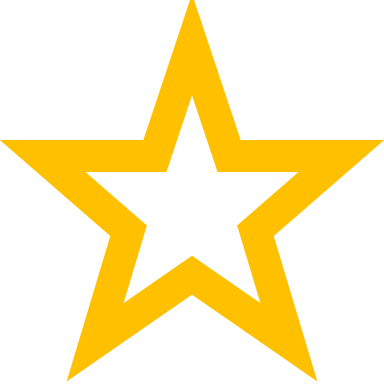 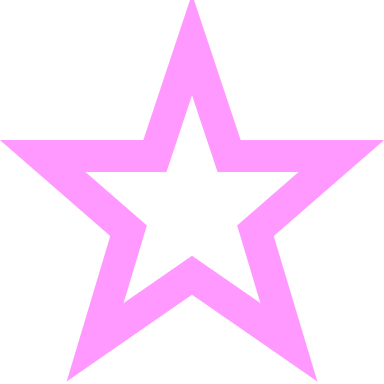 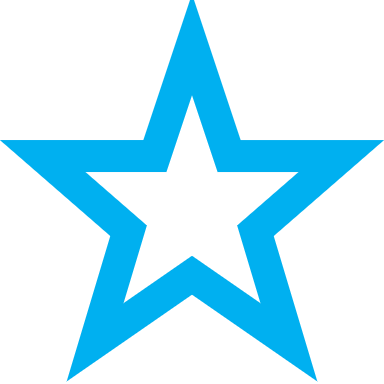 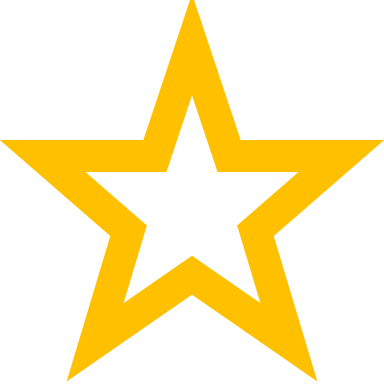 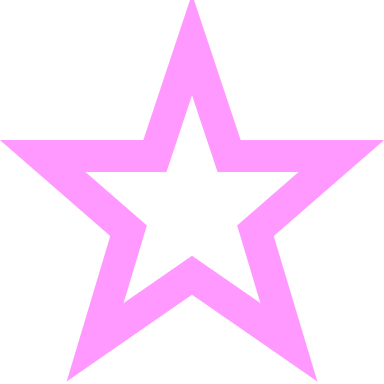 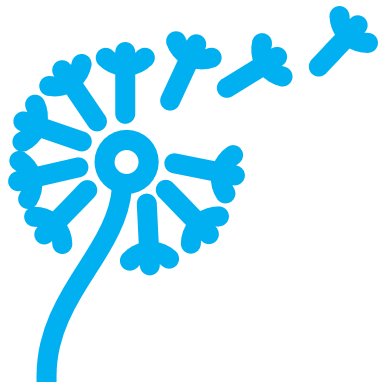 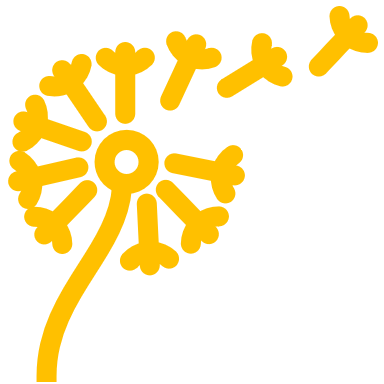 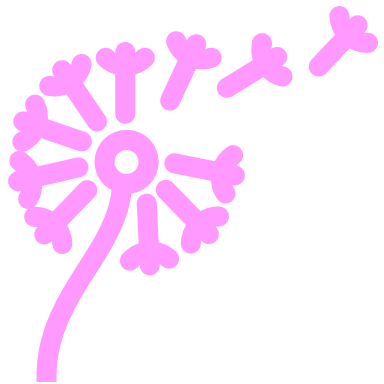 © Department of Education and Training CC BY 4.0